Новое в средствах Макрополуса
Рост населения земли
В течении многих столетий население Земли росло медленно (10 тыс.лет назад-5млн., к началу нашей эры 256 млн., к 1000г. 280 млн., к 1500г.-427 млн.чел.)        
                                                                         Прогноз численности                       
                                                                         населения в млрд.чел.          
1 миллиард-     1804г.                                 
2 миллиарда-   1927г.
3 миллиарда-   1960г.
4 миллиарда-   1974г.
5 миллиардов- 1987г.
6 миллиардов- 1999г.
7 миллиардов- 2011г.


За сутки население человечества увеличивается в среднем на 250 тыс.чел.
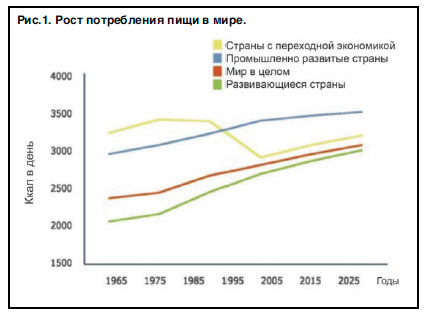 Рост болезней из-за неправильного питания
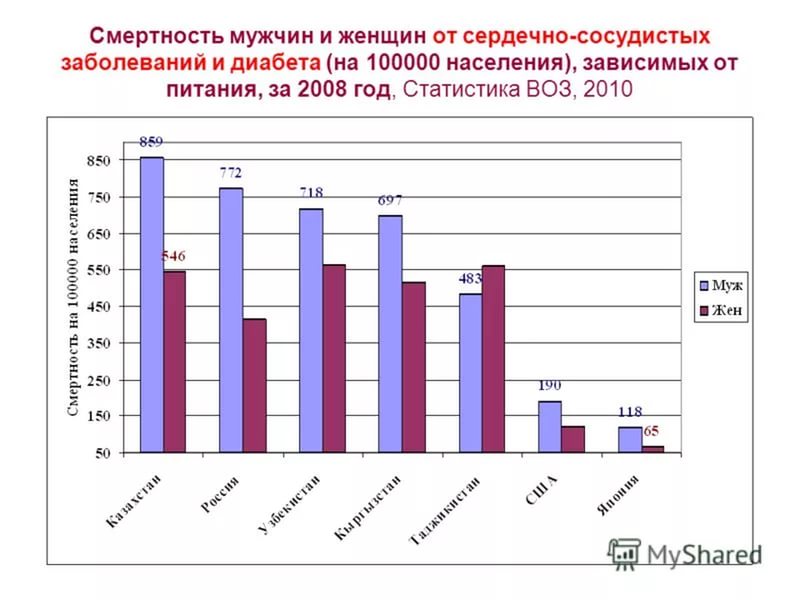 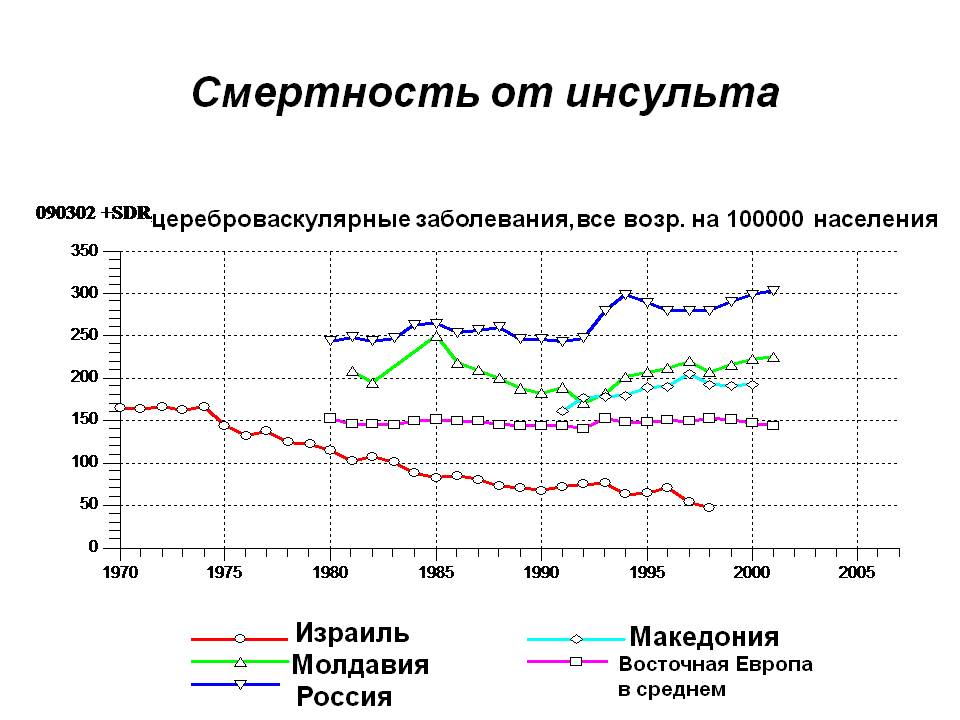 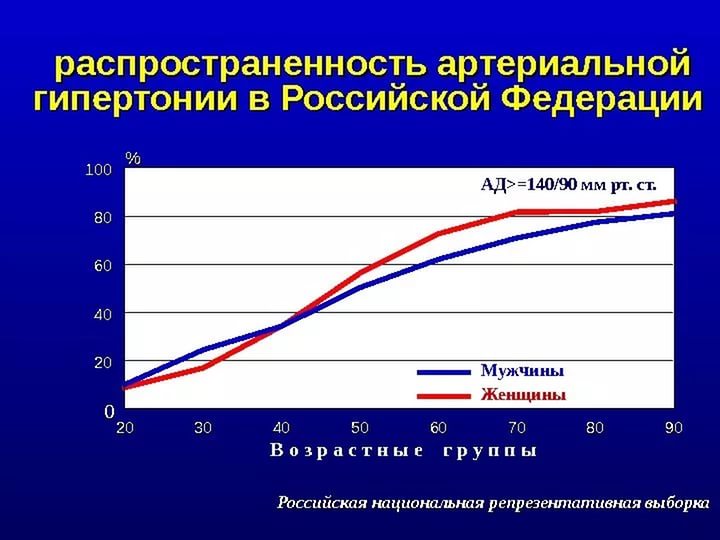 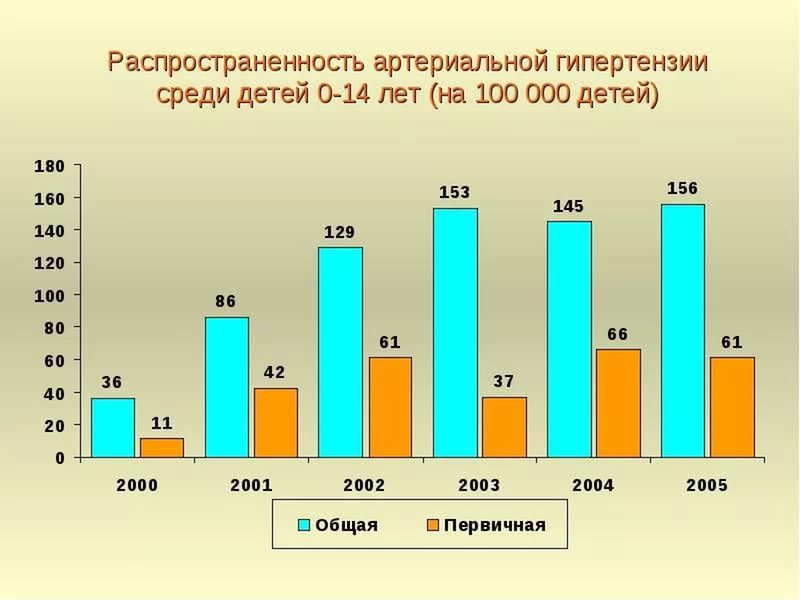 СТАТИСТИКА ПО ДИСБАКТЕРИОЗУ В  МИРЕ  В настоящее время 90% россиян страдают дисбактериозом, это первое место в мире.  В Японии  всего10%.
Основные причины –
 медикаментозное 
лечение
нерациональное
 питание
стрессовые состояния
Решение этих проблем на 50% зависит от питания!
Распространенность функциональных продуктов питания в мире
Япония является единственной в мире страной, в которой был принят специальный закон о функциональном питании.  В продаже представлены, например, готовые супы, которые предотвращают нарушения кровоснабжения, шоколад, помогающей профилактировать инфаркт миокарда, а также пиво против поражения клеток.
В США функциональное питание получило достаточно широкое распространение.
В Японии доля таких продуктов составляет около 70%,
     в Америке и Европе — около 35% от всех пищевых продуктов.
По мнению американских и японских специалистов, уже в скором времени японские функциональные продукты могут вытеснить на рынке некоторые лекарственные препараты.
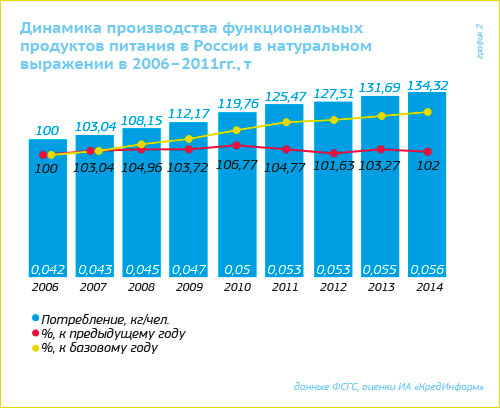 Главное воздействие функциональных продуктов
Вывод токсинов
 Улучшение работы кишечника
 Укрепление иммунитета
 Увеличение энергии и активности и памяти и когнитивных способностей
 Увеличение продолжительности жизни
 Сохранение молодости
Улучшение качества жизни
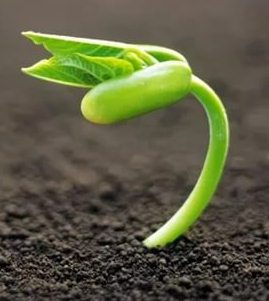 Простое решение проблем со здоровьем через продукты компании Соль Жизни
Мы производим продукты -по трем тригерам нарушения здоровья
-соль -сахар -трансжиры
У нас есть несколько программ 
Соль Контроль
Живое питание
Программа решение дисбактериоза и увеличения энергии -конфеты «Сладкая батарейка»
Программа фитосупов и фитогарниров
ПРОГРАММА СОЛЬ-КОНТРОЛЬ
Проблема: данные ВОЗ отводят потреблению хлористого натрия 49% медицинской статистики
 в качестве причин смертности 
от неинфекционных  заболеваний.

Решение: минимизация использования 
соли в процессе приготовления блюд
 за счет замещения их на гипонатриевые соли (солезаменители= 40% Натрий хлор + соли магния + соли калия).
Результат: изменение пищевого статуса и новые привычки Здорового питания.
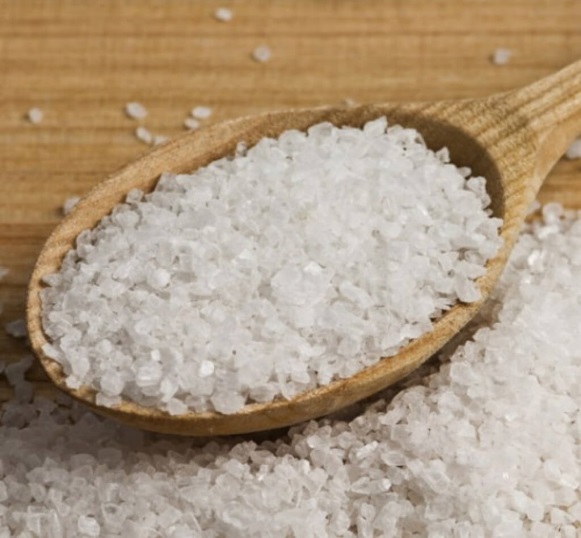 Когда соленое –полезно!
Это гипонатриевые соли, состоящие 
из солей калия, натрия, магния,
 пряных трав с высокой антиоксидантной
 активностью. Устраняют 
хлористо-натриевую зависимость. 
Являются полезной
 альтернативой обычных солей.



Спец-актив - это сочетание специальных
композиций биоактивных пряностей 
и хитозана, имеющих функциональную
 направленность для организма.
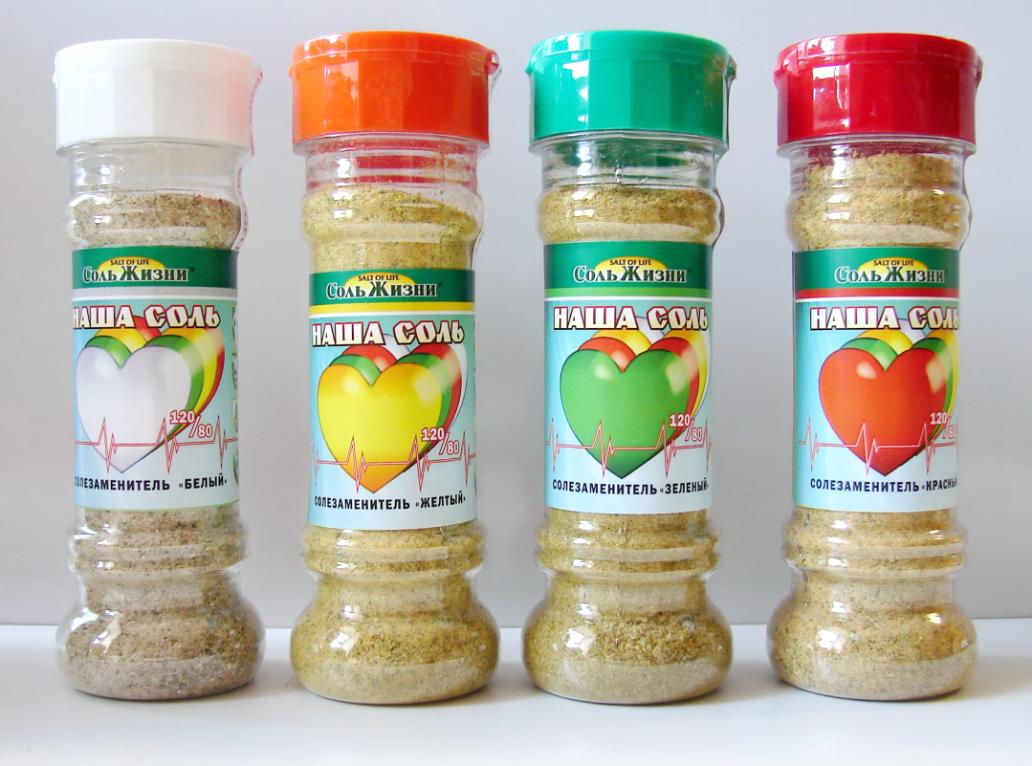 Живое питание- средство от дисбактериоза
Овощные и злаковые семена  класса Органик – это:
Живые витамины
Живые минералы
Живые ферменты
Сила и энергия от природы
Более 40 видов  проростков для:
- укрепления иммунитета;  - пополнения 
- витаминами и - минералами; 
- нормализации кислотно-щелочного баланса; - выведения токсинов;    
- продления молодости и активного долголетия
Витасид- это специальный  
автоматический проращиватель семян. 
Вся продукция на всех циклах проходит
 биоконтроль, имеет соответствующую
 маркировку, подтверждающую ее высокое 
качество  по общепринятому Евростандарту
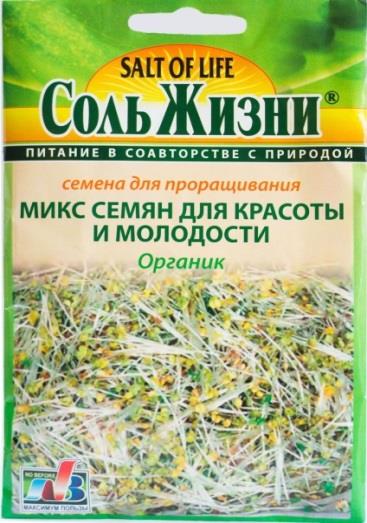 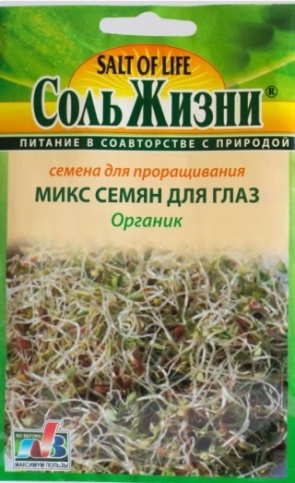 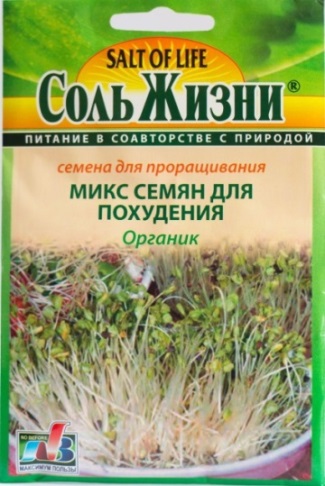 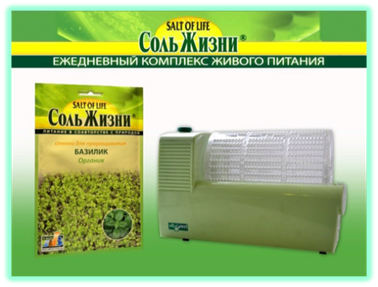 “Cладкая батарейка”- подзарядка на весь день, средство от дисбактериоза
увеличивают активность и
энергию на весь день
благотворно влияют 
на иммунитет
способствуют 
нормализации работы ЖКТ
Без сахара!
С экстрактами
клубники,
малины,
черники,
черной смородины
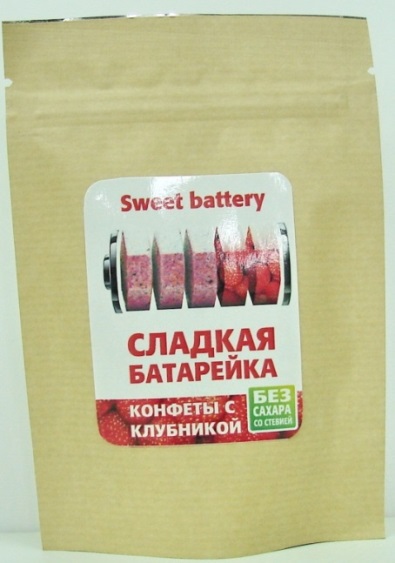 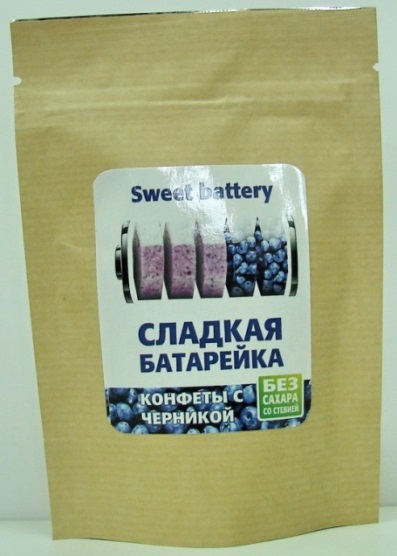 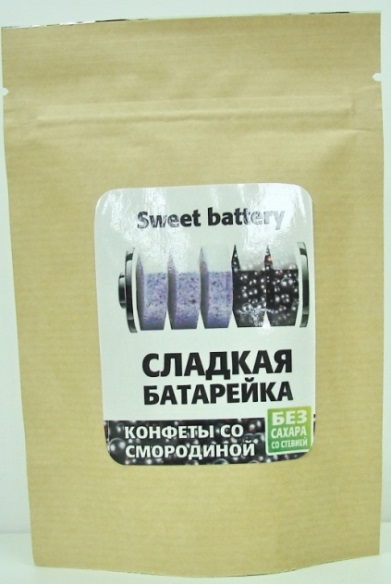 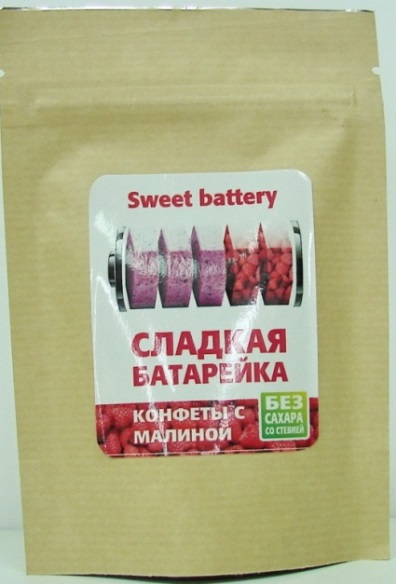 Программа фитосупов и фитогарниров
Диетические супы –это 
Пролонгированное насыщение 
Включение в состав инулина, пектина, пророщенных злаков положительно влияет на ЖКТ, снижение сахара, нормализацию обмена веществ.
Включение целебных растений делает супы и бульоны БИО доступными, легкоусвояемыми и эффективным
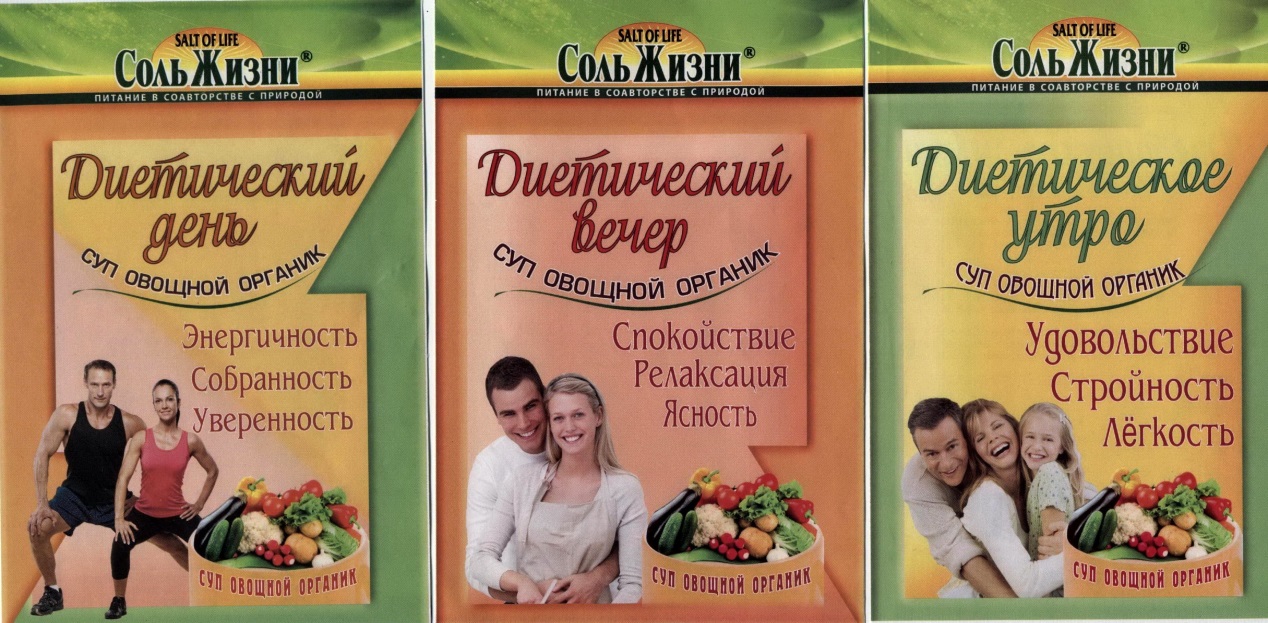 Функциональные гарниры
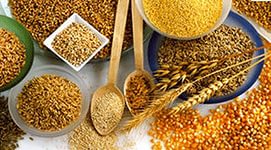 Технологичность (Быстросотворимые) – за 5 минут из 8 видов 
гарниров  можно приготовить 160 порций вкусного 
функционального продукта
Разнообразие – 8 видов гарниров, состоящих 
из злаковых хлопьев, смеси сухих овощей, 
овощного бульона Органик, гипонатриевых солей «Соль Жизни» 
(гречневые, гороховые, овсяные, пшеные, пшеничные, ржаные, 
рисовые, ячменные, смеси из 4, 5, 7 злаков)
Современное использование и подача всех злаковых 
и бобовых культур
 РOS-технология производства (изготовление 
в «собственном соку» сохраняет все витамины и 
биологически  активные вещества зерна)
 Натуральный Бета-глюкан из особых овсяных 
отрубей с доказанным эффектом снижения уровня холестерина и сахара в крови, укрепления иммунитета.
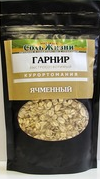 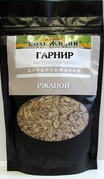 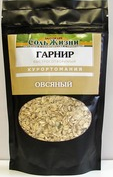 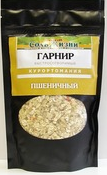 Принципы средств Макрополуса
Формирование новых привычек питания
Осознанное питание на каждый день
Системный подход - ежедневное изменение в питании
Функциональные продукты  это продукты для себя - индивидуальный подход!
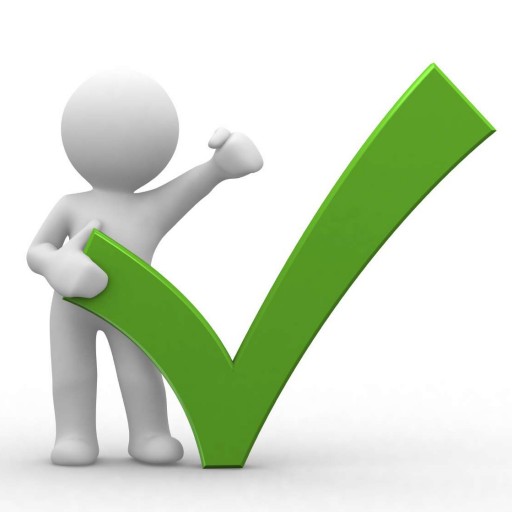 Наше  здоровье в наших руках!
Инвестиции в здоровье через новые привычки питания - здоровье - платит нам тройную цену на вложенный капитал.
Новые средства Макрополуса- в новых  осознанных привычках питания с функциональными продуктами с доказанной пользой.
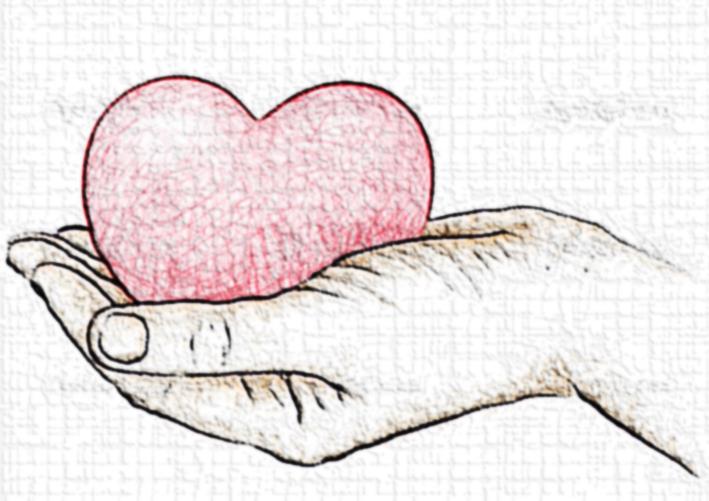 У нас есть с вами 
единственный шанс –     растянуть свою жизнь!


Благодарю за внимание!